World of the ballet
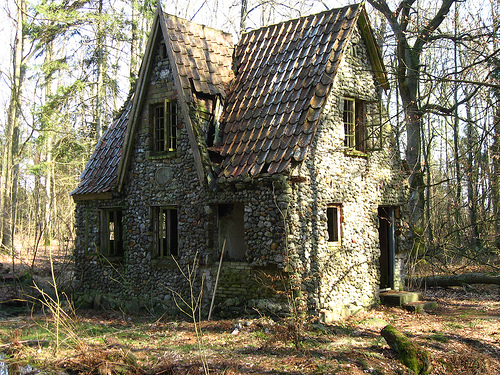 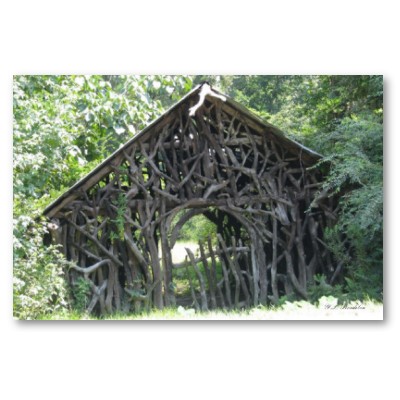 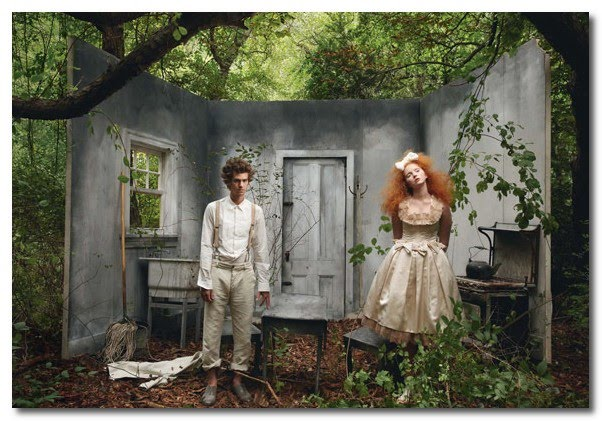 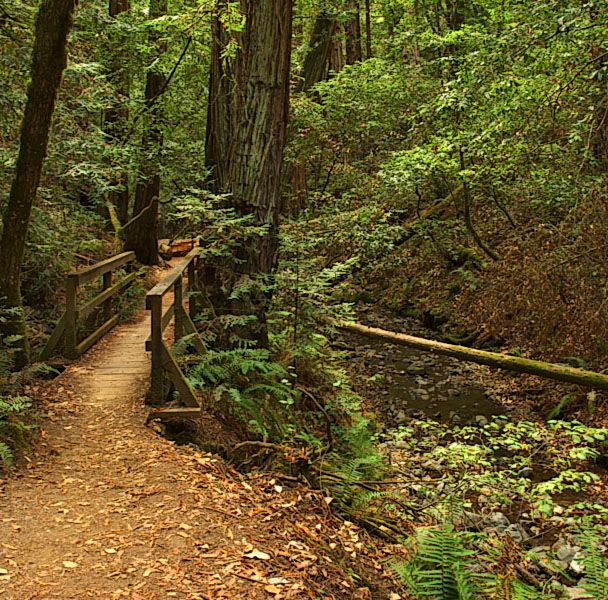 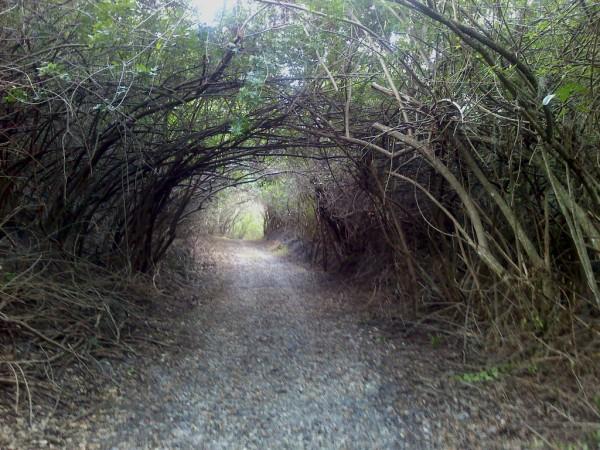 Swanilda
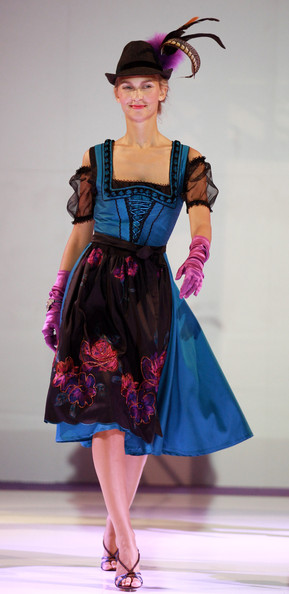 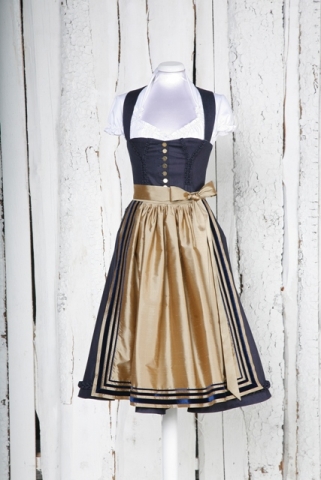 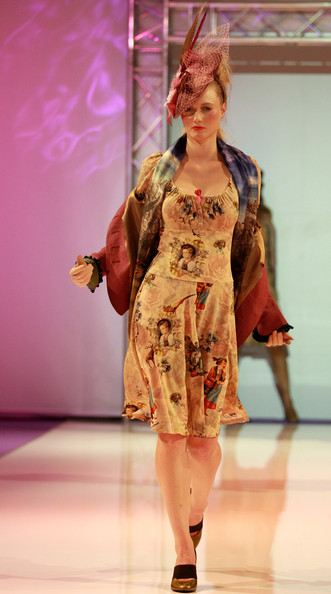 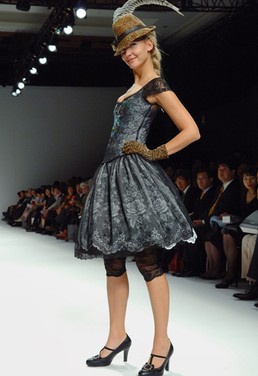 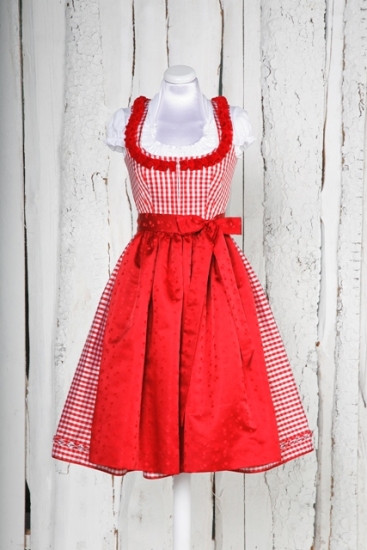 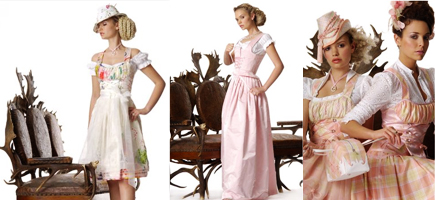 Franz
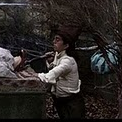 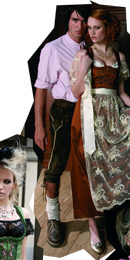 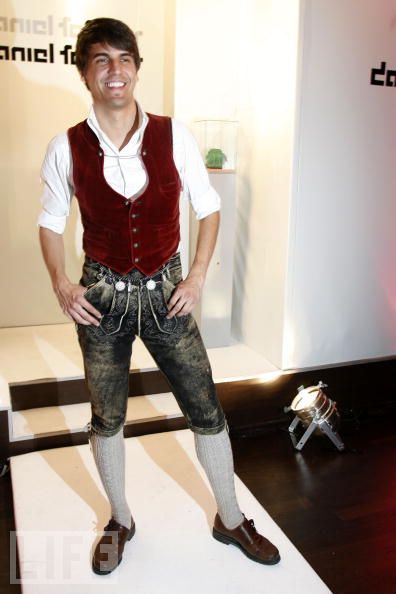 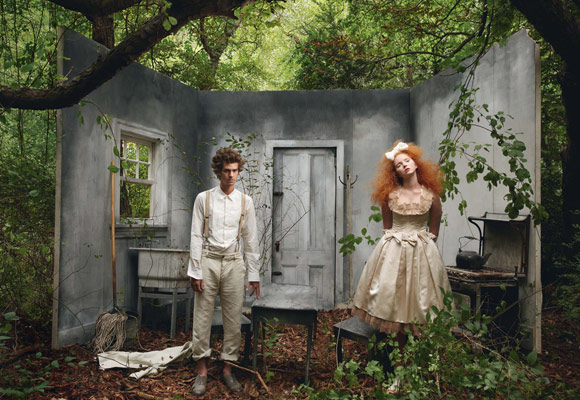 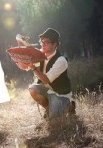 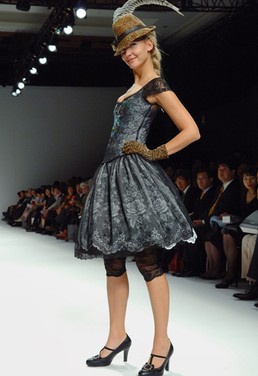 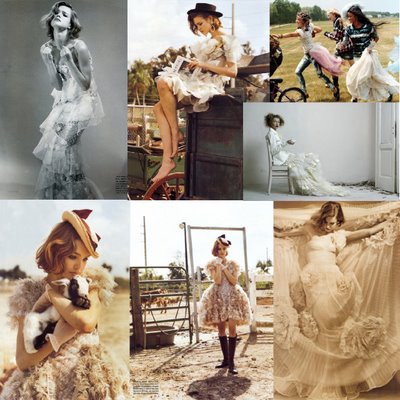 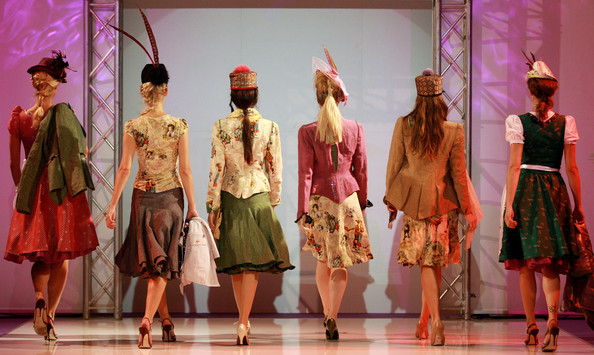 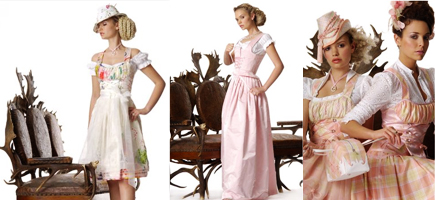 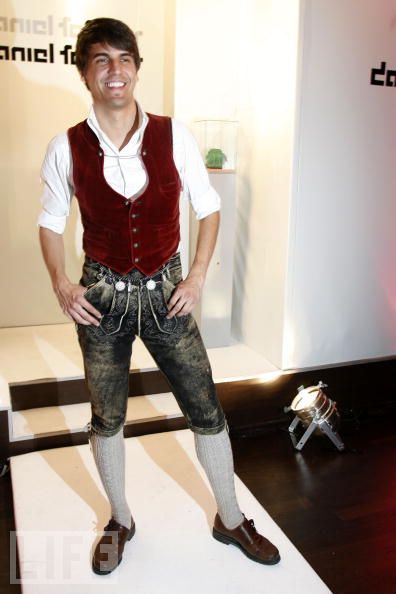 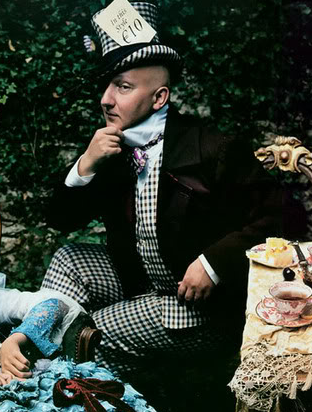 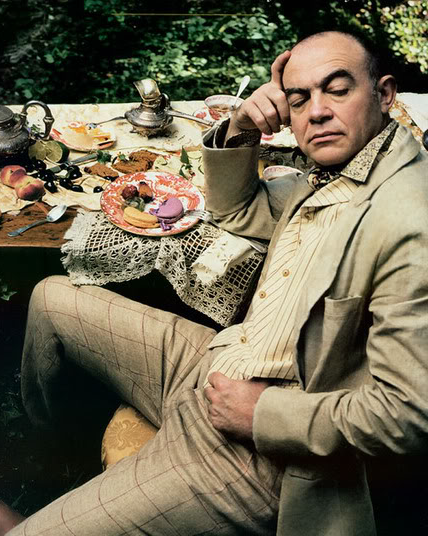 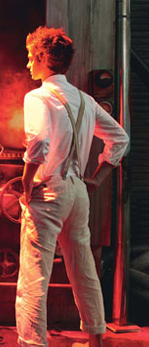 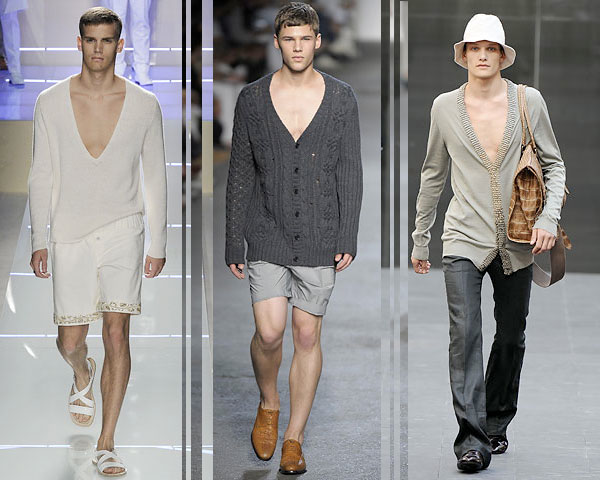 Coppelia
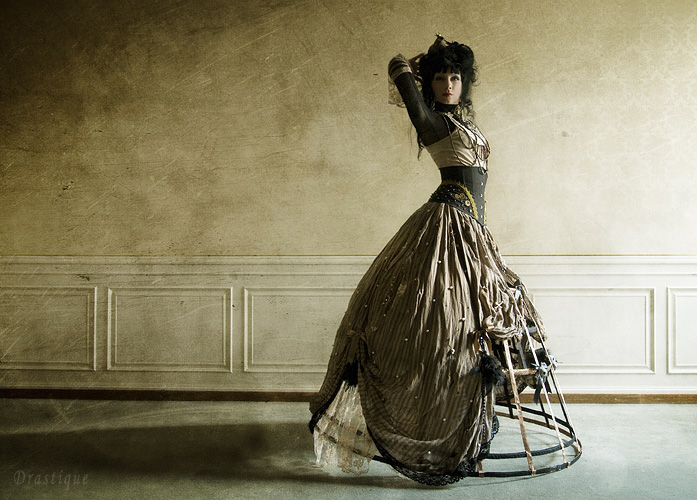 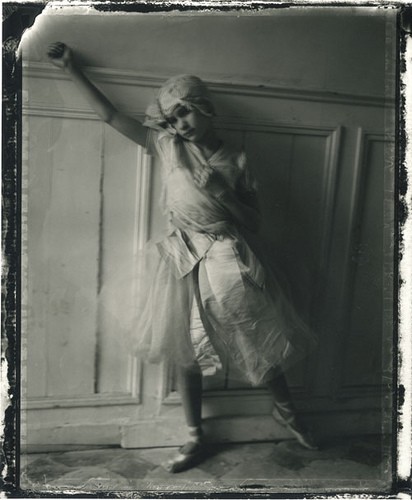 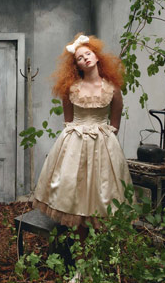 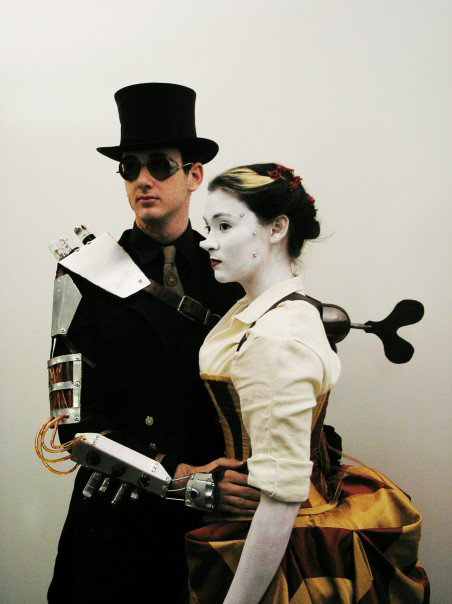 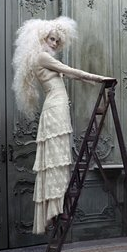 Doctor Coppelius
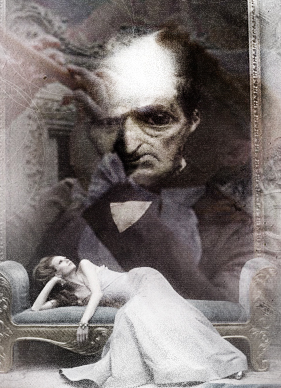 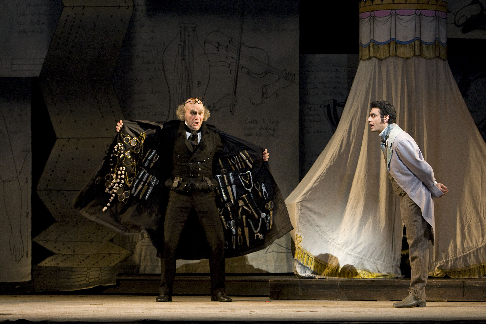 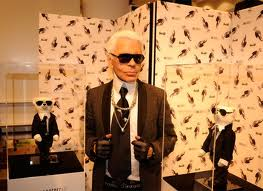 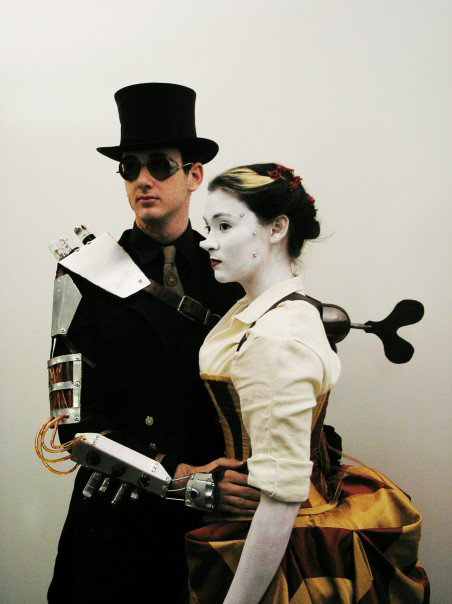 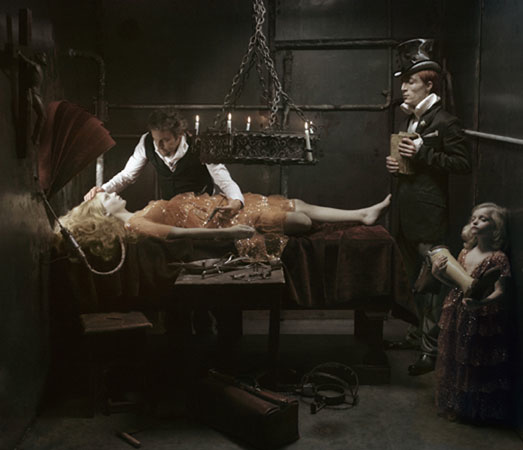 Dolls
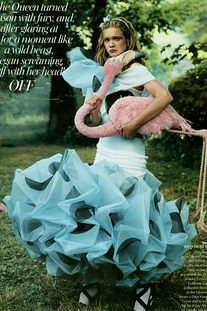 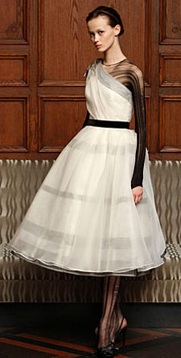 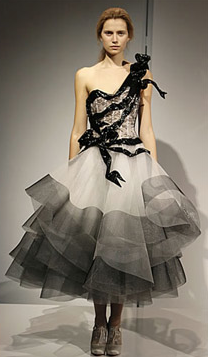 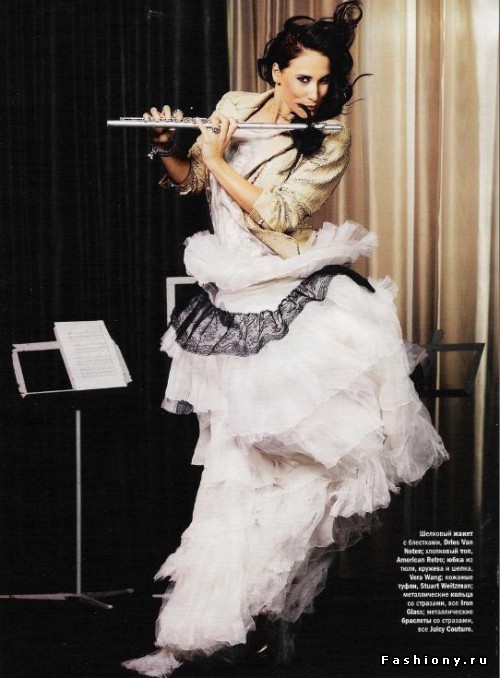 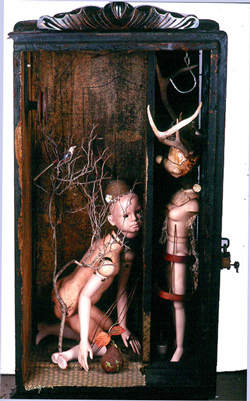 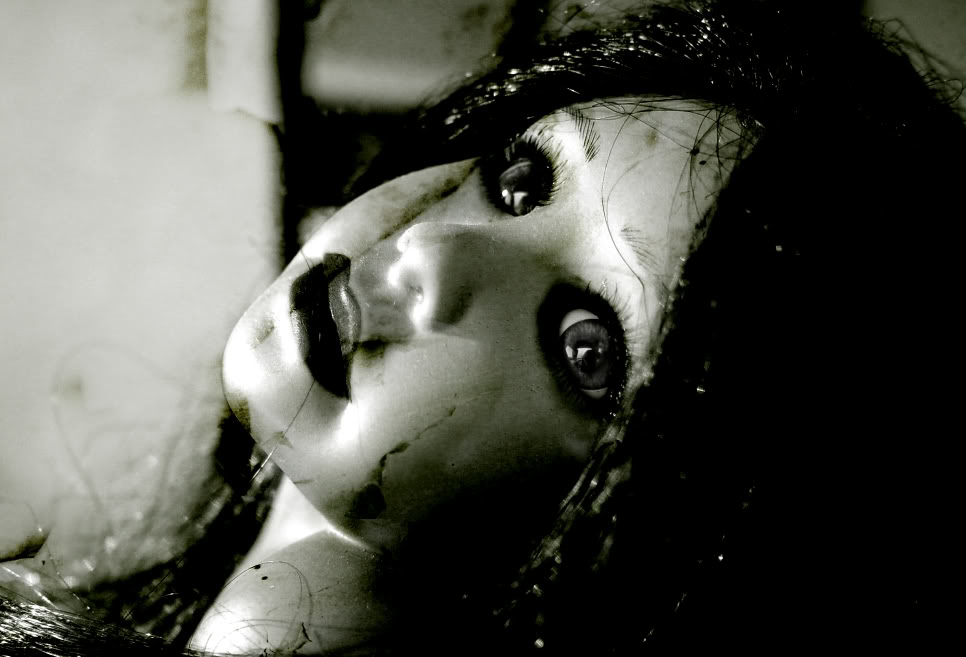 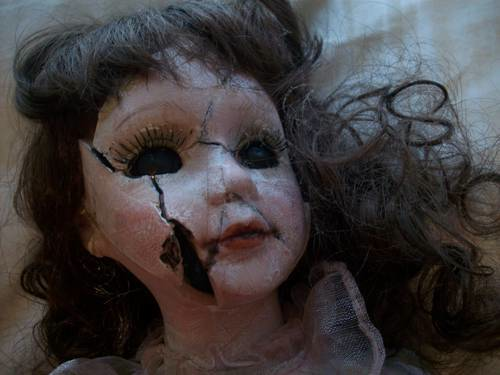 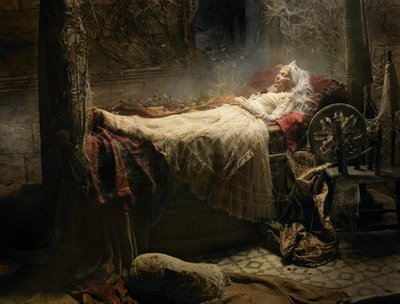 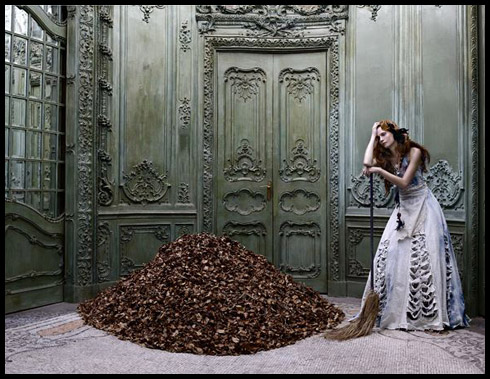 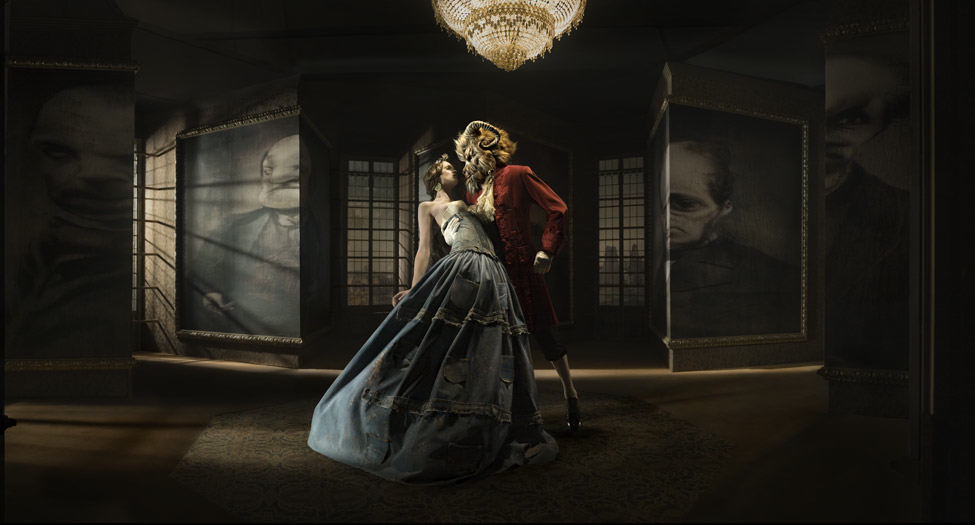 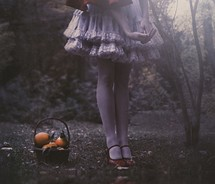 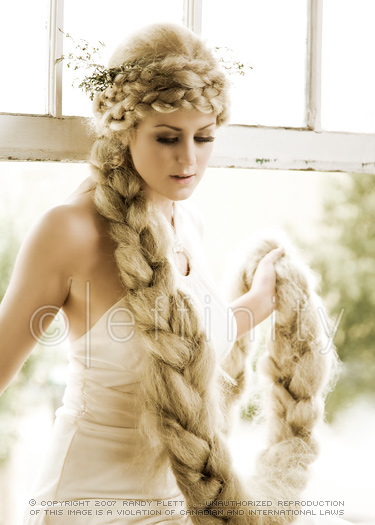 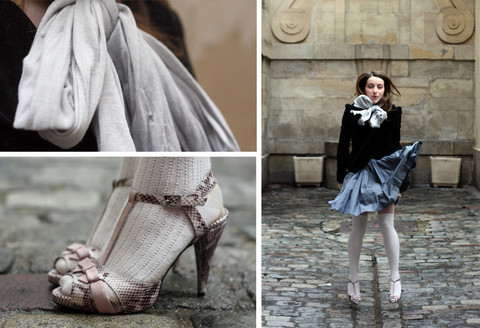 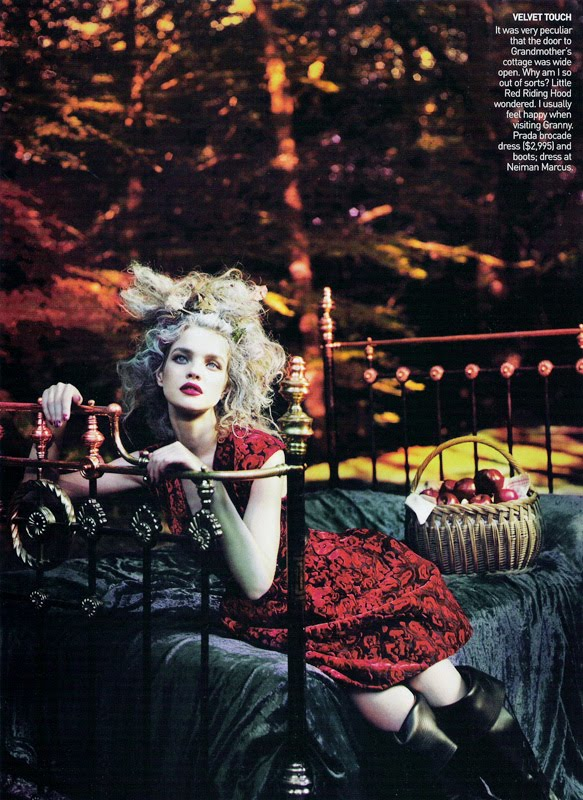 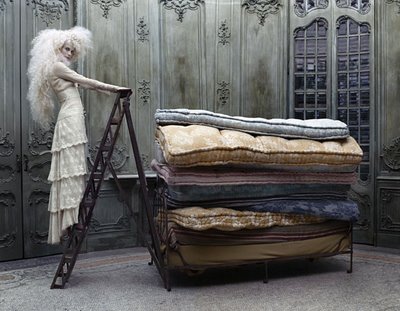 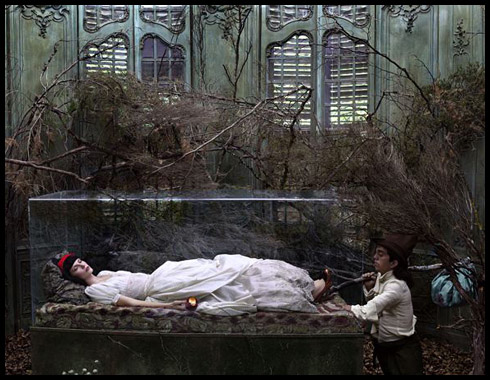